Use this PowerPoint deck as a template to create a custom static e-book for your brand by adding your logo, fonts, colors, and content.
Yellow highlights in the template indicate the areas where text or graphics should be customized for your brand.
Modernizeyour security operations center with Microsoft Sentinel
1
Customize your brand fonts and colors in the Slide Master.
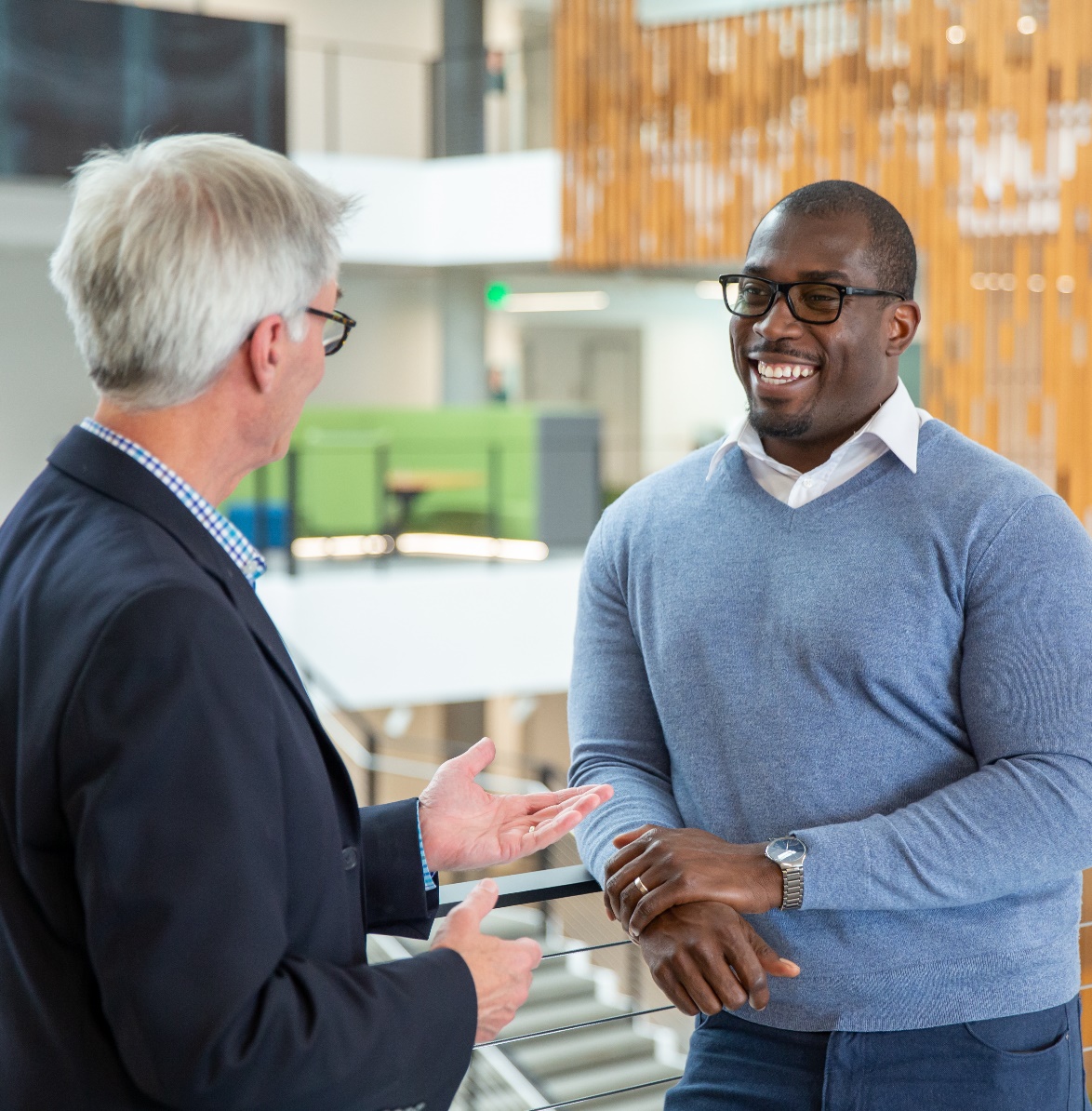 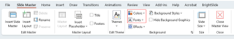 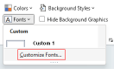 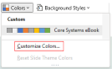 Update the yellow-highlighted text with your brand-specific copy. Match the surrounding type color by removing the yellow highlight treatment. Adjust the size and display of your fonts to fit the template.
2
Get started
3
Add your custom logo.
4
Replace template stock photography with your own custom images if desired.
5
Save your final art. Name your file and choose the file destination. Delete the off-slide instructions and any remaining highlighting and use the File pulldown menu to select Export to save as a PDF.
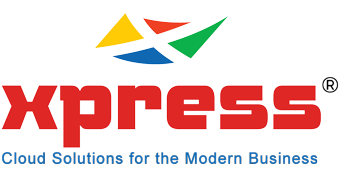 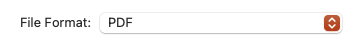 Traditional security strategies must evolve
be expensive when organizations are forced to choose between cost control or visibility and decreased risk.
More than ever, your security operations center (SOC) needs a SIEM with built-in intelligence to help you reduce noise, focus on what matters, and drive efficiency while staying ahead of evolving threats. 
Isn’t there a better way?
Xpress certainly thinks so. We have extensive experience in complex SIEM migration projects, and we are perfectly equipped to help you modernize your SOC.
Given the rise in cyberattacks and how integrated cybersecurity is with business continuity, security operations efficiency is more important than ever. Unfortunately, traditional security information and event management systems (SIEMs) aren’t living up to the task.​
Traditional SIEMs require a lot of infrastructure management and deliver less flexibly to scale. As digital environments continue to grow, this creates a trade-off between visibility and cost. 
They also create extra work, which far too often falls on external data scientists who are usually overburdened with security tasks, while analysts are overwhelmed with false positives and have limited access to alert correlation and fusion across sources.​
These systems can also leave gaps in information due to a less comprehensive set of capabilities. And if they require manual setup and integration, they can be expensive to maintain and even more expensive to expand. Even the cost of storage can
You need a stronger defense
Microsoft Sentinel is a modern approach to a growing problem. It uses the power of the cloud and AI to help you detect cyber threats before they impact your business.
As a Microsoft partner, we can help you start using Microsoft Sentinel quickly and easily, so you modernize your security operations.
1
Back
Next
Modern threats require a modern SIEM
Augment your SIEM with Security Copilot
Security Copilot is your everyday AI assistant for security and IT operations—and it's built into Microsoft Sentinel.
With Security Copilot, you get easy ways to incorporate generative AI into all your security operations. That means you can streamline the process of gathering information and then identifying, finding, and resolving threats.
We have proven experience managing organizations’ diverse security needs, and as part of that, we recommend Microsoft Sentinel.
Microsoft Sentinel is an industry-leading, cloud-native SIEM that allows our customers to stay protected and scale their security operations. You’ll get a single solution to collect data, detect issues, investigate attacks, and respond to threats. Microsoft Sentinel eliminates infrastructure setup and manual management complexity, while enabling your SOC to work as productively as possible with a unified set of tools.
A bird’s eye view across the entire organization and end-to-end security processes
Collect
Gather data from all your sources with unlimited cloud speed and scale.
2. Detect 
Prioritize issues with correlated alerts and reduction of false positives.
3. Investigate
Expedite your response with targeted investigations.
4. Respond 
Stay ahead of attackers with automated response.
2
Back
Next
Transform your SOC with an integrated, flexible, and intelligent SIEM
Microsoft Sentinel offers a wide variety of features and capabilities designed to help your SOC team be more efficient, strategic, and effective.
Intelligence derived from processing more than 65 trillion signals every day, AI, the expertise of 8,500+ dedicated security professionals, and advanced user and entity behavior analytics (UEBA) is wrangled into immediately actionable insights for rapid threat detection.  
From there, a machine-learning-powered correlation engine automatically creates prioritized incidents out of an alerts to paint the full picture of an attack. 
Then you can extend and streamline your productivity using Security Copilot to use built-in generative AI to get incident summaries, impact analysis, reverse engineering of scripts, and step-by-step guidance for threats.
Protect everything	
Extensible protection can be customized for any unique technology integration.
Get out-of-the-box coverage for the five largest clouds.
Extend protection easily with 350+ out-of-the-box connectors, a codeless connector platform, and native Microsoft integrations.
Address evolving demands with a library of customizable content.
Confidently detect threats with built in UEBA.
Increase return on investment (ROI)
Now you can protect your bottom line with comprehensive capabilities, visibility, and flexibility.
Reduce overhead with a cloud native SIEM.. As the first cloud-native SIEM, Microsoft Sentinel offers unparalleled scalability, flexibility, and efficiency. Organizations may benefit from a 44% reduction in costs and a 35% lower risk of data breaches compared to traditional on-premises SIEMs, resulting in up to a 234% return on investment (ROI).
Optimize your SOC with targeted recommendations. 
Manage your data at scale with affordable options for storage and volume-based savings.
Move faster
AI and automation help your teams achieve more.
Take advantage of a native security orchestration, automation, and response (SOAR) platform to customize automations for rapid response via logic apps. 
Accelerate response and improve quality with Security Copilot, embedded into the experience.
Get machine learning built into many features, including incident correlation, SOC optimizations, and automatic attack disruption.
1 https://tei.forrester.com/go/microsoft/microsoft_sentinel/?lang=en-us
3
Back
Next
The flexibility you need at an affordable total cost of ownership
Your enterprise needs modern security solutions, and to be their best, your SecOps team needs a full-featured, cloud-native SIEM solution that enables flexibility and nimbleness. That solution is Microsoft Sentinel. And it’s much more cost-effective than you might think to handle today’s security challenges.
Meet the increasing number of attacks head on.
Help your SecOps team manage faster, more sophisticated attacks.
Discover and mitigate lurking threats in your organization.
Manage any type of industry across multiple regions.
USD 5.1 million
Three-year SIEM cost savings
79%
increase in efficiency from the reduction of false positives
134%
ROI over three years
85%
reduction in labor for advanced, multitouch investigations
93%
reduction in in time to configure and deploy new connections
50%
infrastructure services professionals that can be redeployed due to less management effort
Source: A commissioned study conducted by Forrester Consulting, “The Total Economic ImpactTM of Microsoft Azure Sentinel,” November 2020.Results are for a composite organization.
2. A commissioned study conducted by Forrester Consulting, "The Total Economic ImpactTM of Microsoft Sentinel," March 2024. Results are for a composite organization.
4
Back
Next
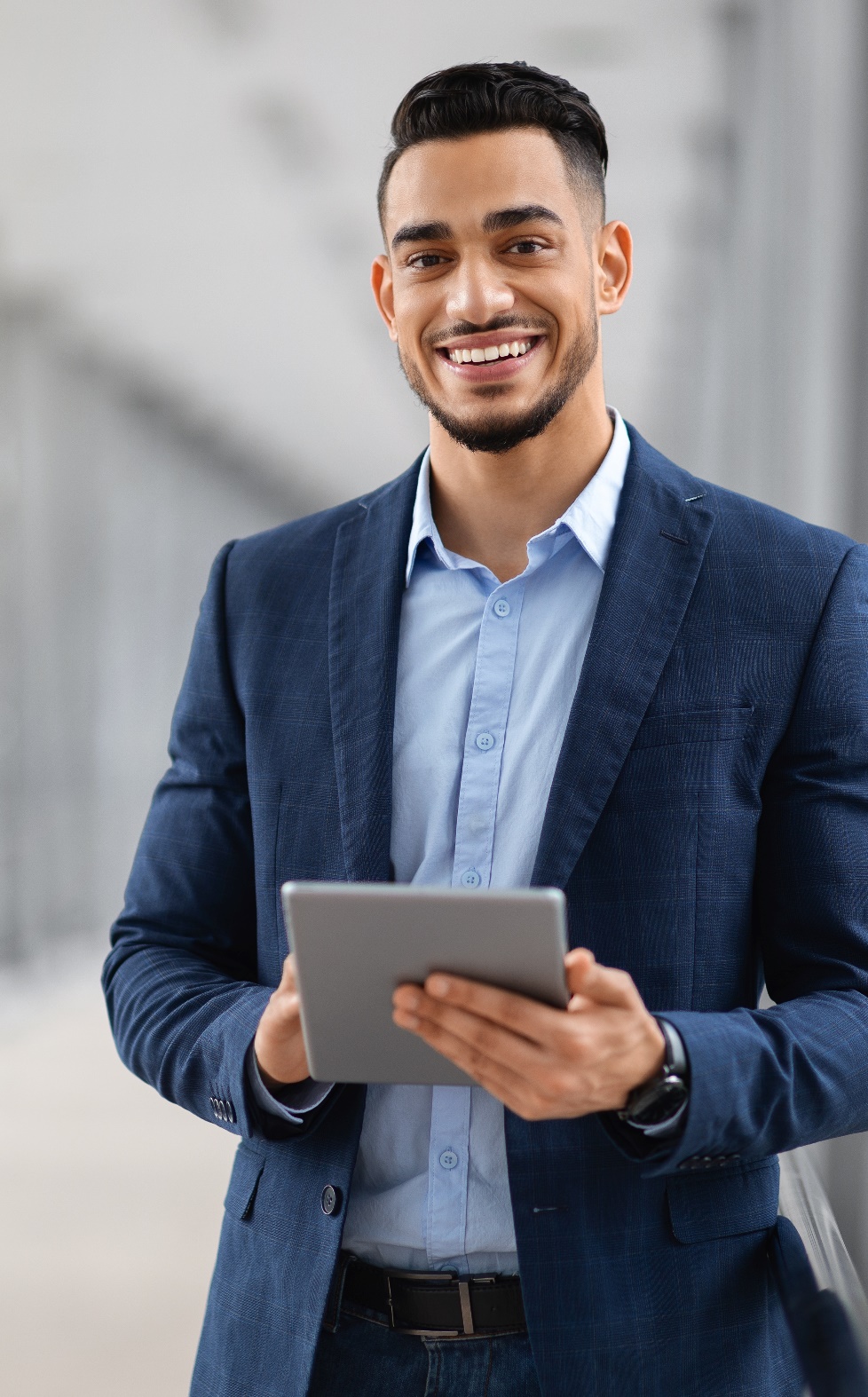 Why work with Xpress
Give your SOC a true command and control center designed with AI front and center. Get the benefit of our experience as a trusted Microsoft partner.
​Staff experts who can build customized security solutions that meet your unique needs.
​Services that cover assessment, migration, hunting expertise, incident response, or managed security services
​Services cover assessment, migration, hunting expertise, incident response, and managed security services
​Staff experts who can build customized security solutions that meet your unique needs.
​Deep familiarity with security operations and best practices
​Extensive experience with SOC operations, with more than xxxx customers just like you.
​Deep familiarity with security operations and best practices
​Microsoft certifications in Modern work solutions
​Microsoft certifications in [fill in blanks]
Experience with Microsoft Defender
5
Back
Next
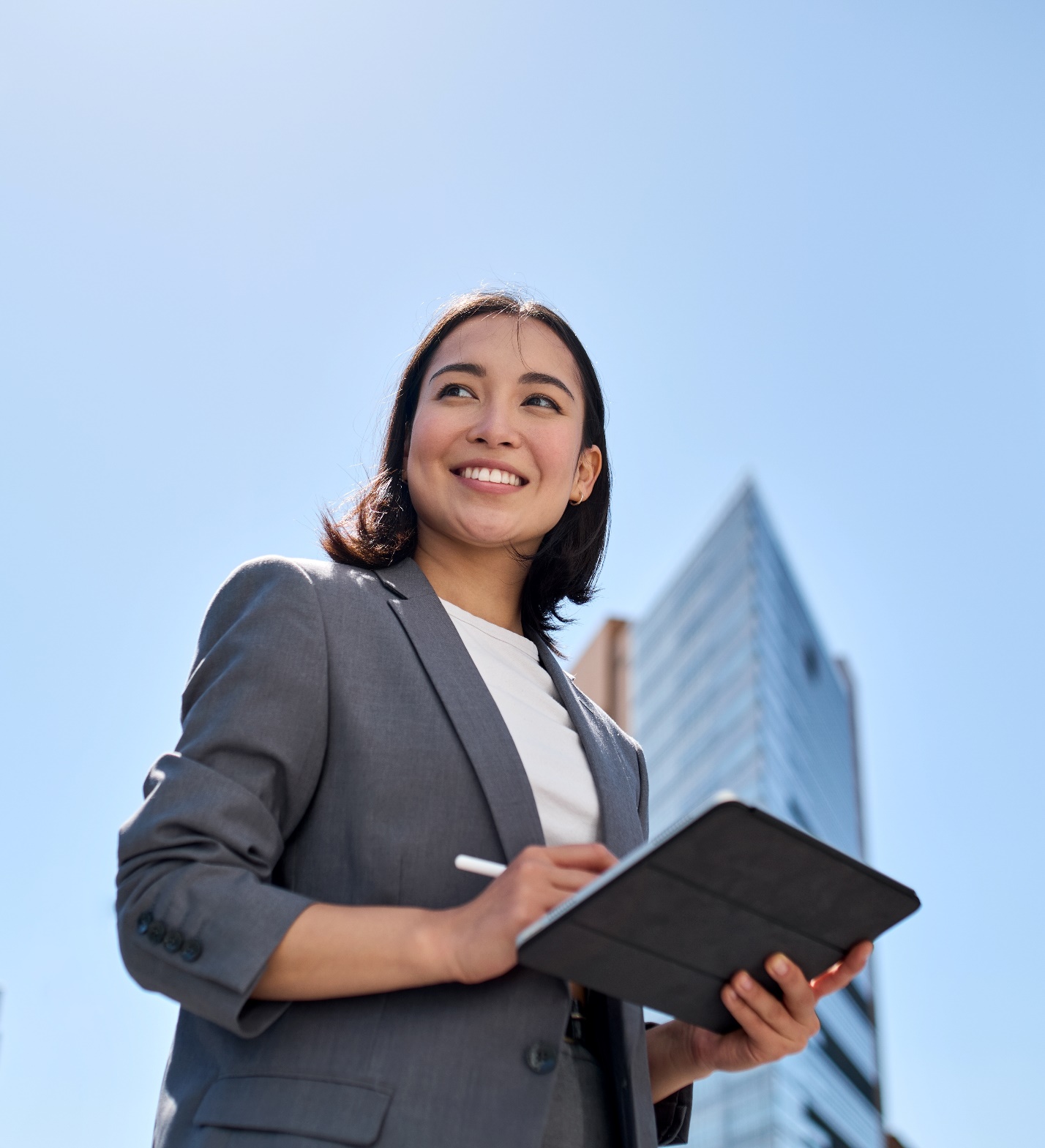 We’re here to help youmodernize your security operations center
Your company needs modern threat protection. And there’s no better way than by establishing Microsoft Sentinel as the guardian of your digital estate. We're standing by to help you get started.
Contact us today
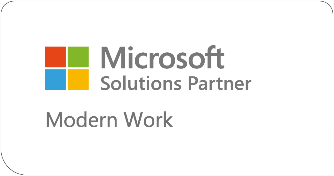 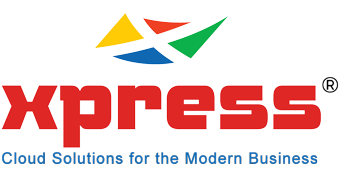 6
Back
Next